Lineamientos de la propuesta de carrera judicial y funcionaria
SDT Universidad de Santiago de Chile
OBJETIVOS DE LA REUNIÓN
Presentar los lineamientos para los mecanismos de ingreso,  movilidad y desvinculación de personas en el Poder Judicial
El encargo al equipo consultorTérminos de referencia  Consultoría: 2P1.4
“Se plantea la necesidad de revisar y mejorar los planes de carrera, tanto judicial como funcionaria. 
Aparte de la necesidad de proponer planes adecuados, que indiquen las posibilidades de promoción o de avance en la respectiva carrera para cada etapa de la misma, se requiere compatibilizar esta situación con los requerimientos efectivos de personal que se tienen en el país”.
FUNDAMENTO DE  LAS PROPUESTAS
OTRO FACTOR CLAVE: GESTIÓN DE PERSONAS
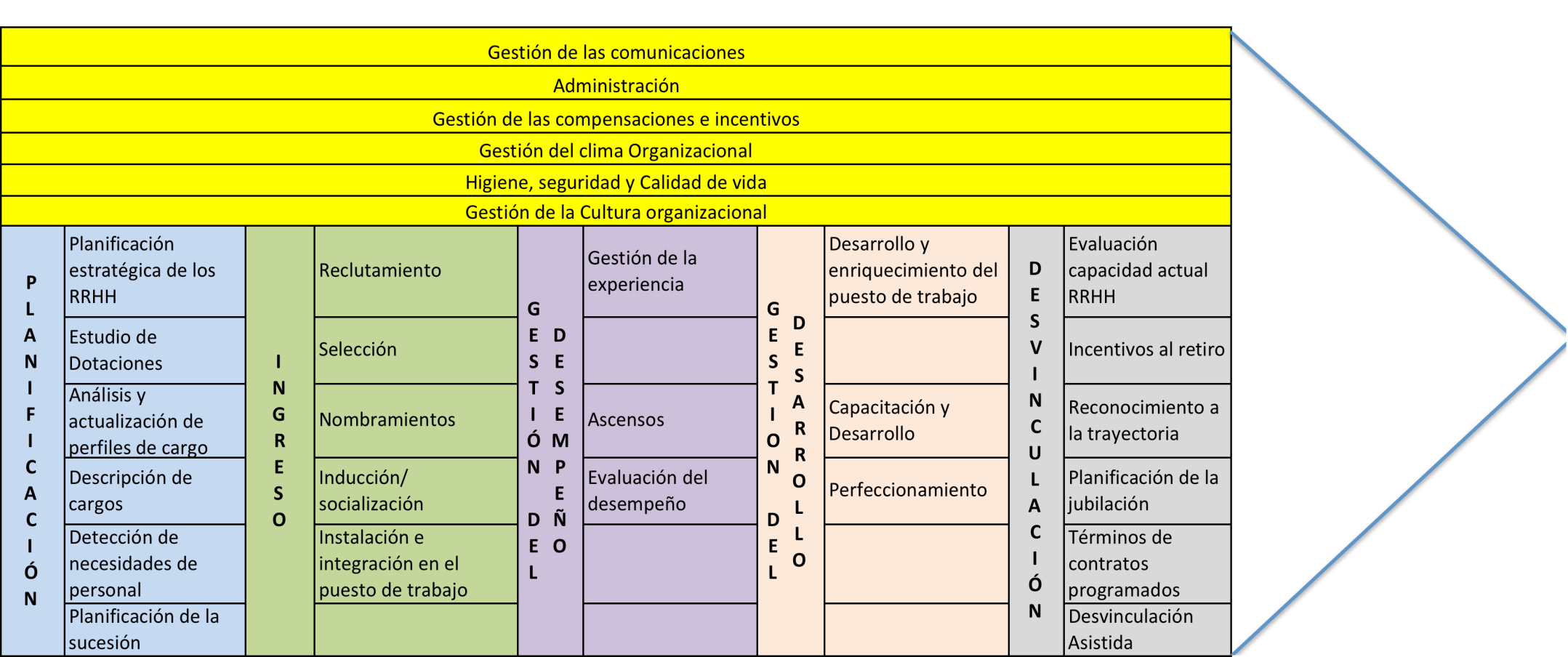 FUNCIONES Y PROCESOS
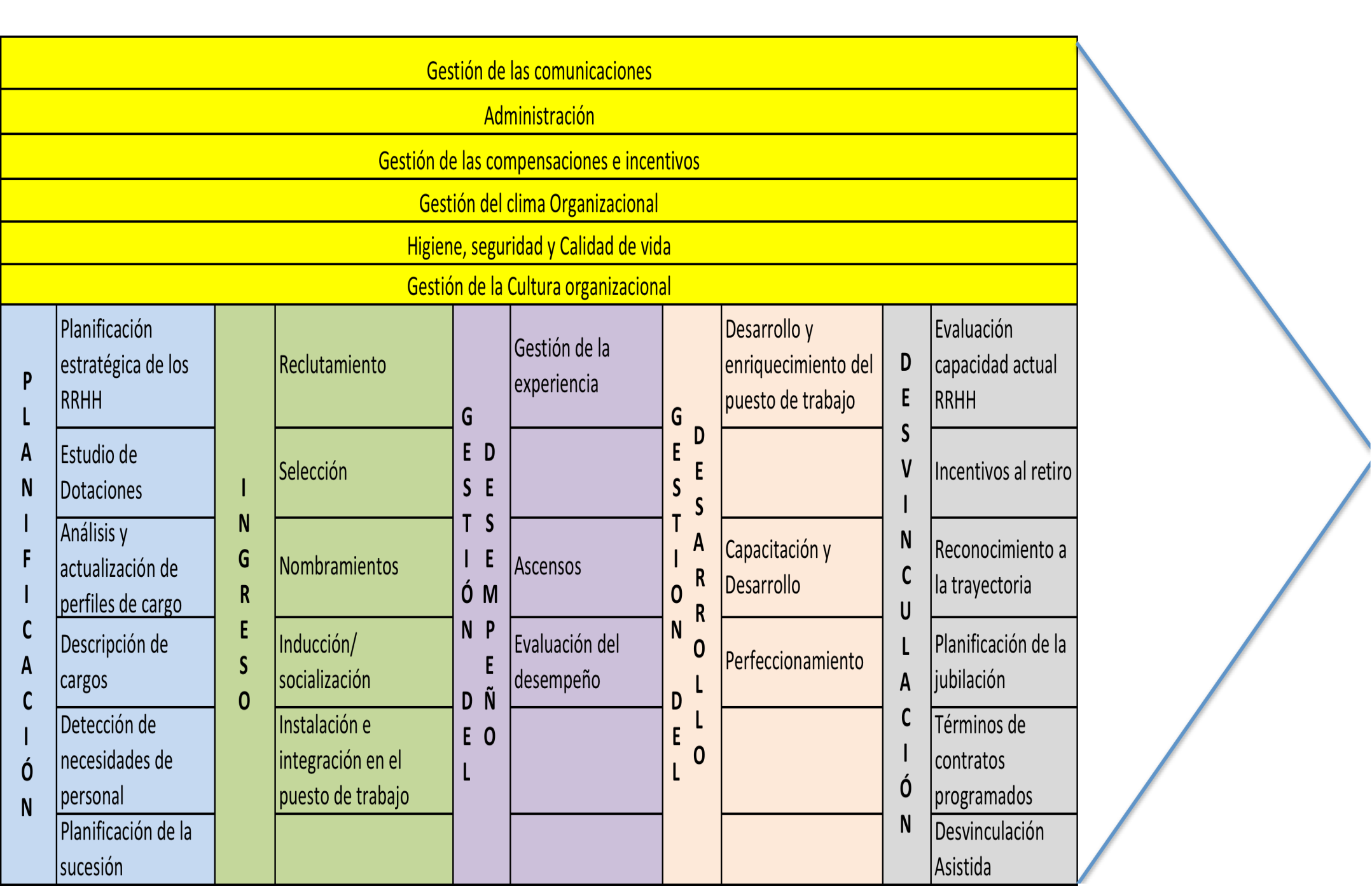 Misión
Jurisdiccional
Profesional
Administrativo
Auxiliares de la Justicia
Criterios básicos de la propuesta
Propuestas generales
Propuestas escalafón jurisdiccional
Propuestas escalafón profesional
Propuestas escalafón administrativo
Este escalafón que es el más numeroso, presenta algunas complejidades que impiden contar con una propuesta  de corto plazo, por los siguientes motivos:

Mapa funcional: su inexistencia dificulta trazar la movilidad en una familia de cargos y entre familias de cargo.
Trabajar con los perfiles que existen y enlazarlos al mapa funcional para trazar posibles  trayectorias de carrera. 
Actualización del escalafón
La base de propuesta es trabajar en la perspectiva de carrera en red (movilidad horizontal y vertical)
Agrupación por Familia de Cargos
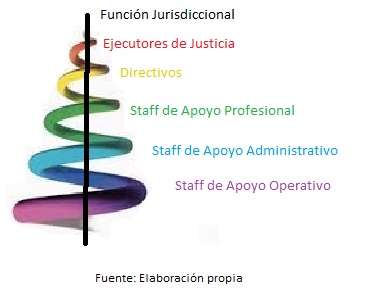 Propuestas escalafón auxiliares de la justicia
Este escalafón está reservado para aquellos cargos que no son remunerados por el Poder Judicial, pero que perciben derechos. Estará constituido por  2 categorías:
Primera categoría: notarios y conservadores.
Segunda categoría: receptores judiciales.
Adecuación de escalafones a necesidades actuales
Cargos a eliminar:escalafón primario
Se propone la reubicación o redestinación de los funcionarios del escalafón primario y de los defensores públicos de Santiago y Valparaíso hacia otras plazas de la misma categoría, en la medida que queden vacantes, con la subsecuente supresión, mediante transitorias preferencias para su inclusión en las ternas.
Cargos a eliminar:escalafón secundario
Cargos a eliminar:escalafón administrativo